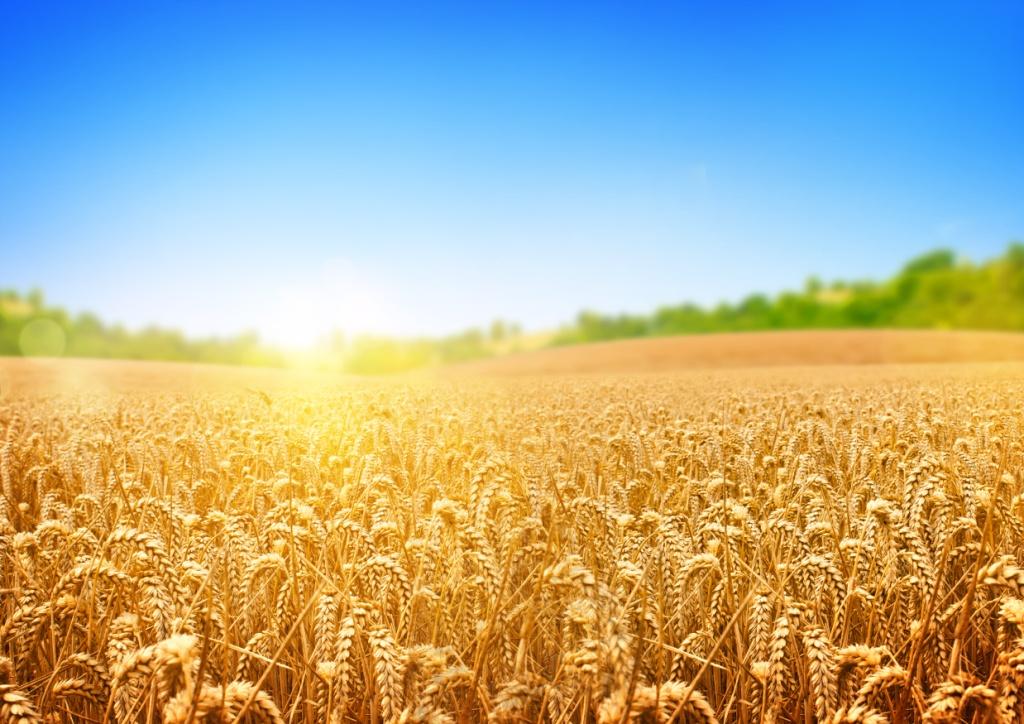 Инвестиционные ниши
Карталинского муниципального района